Лесные грибы и ягоды
Составила воспитатель Антипова С.С.
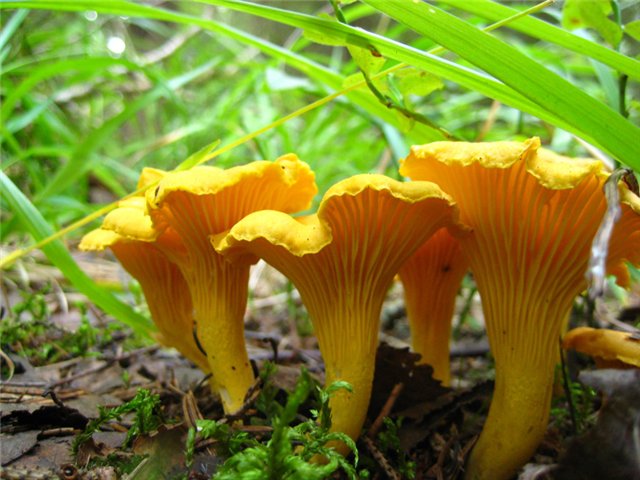 Отгадай загадку
Если их найдут в лесу,
Сразу вспомнят про лису.
Рыжеватые сестрички
Называются... (лисички)
 
С ним в лесу никто не дружен,
И в лукошке он не нужен.
Мухи скажут: «Это мор!»
В красной шляпке... (мухомор)
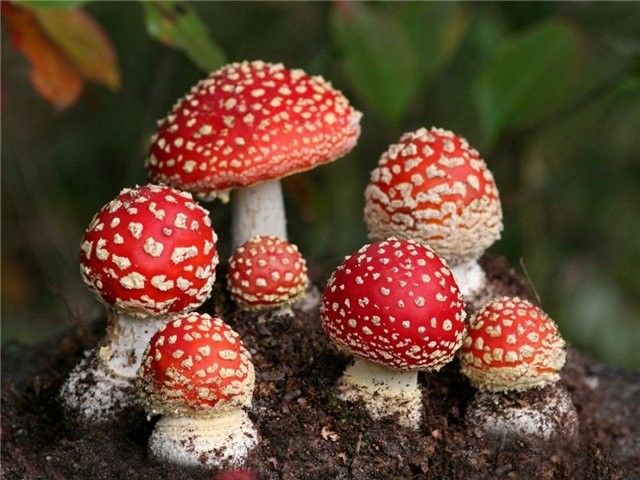 Съедобные грибы
Опята
Белый гриб
Подосиновик красный
Шампиньоны
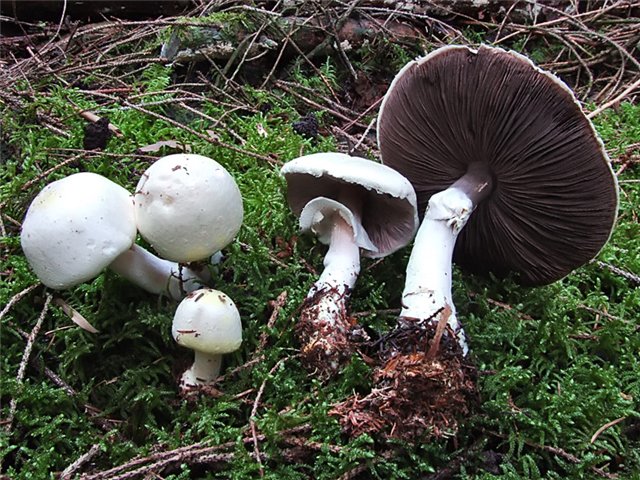 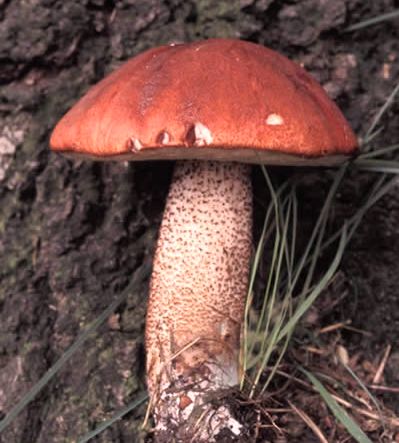 Не съедобные грибы
Мухомор
Ложный опёнок
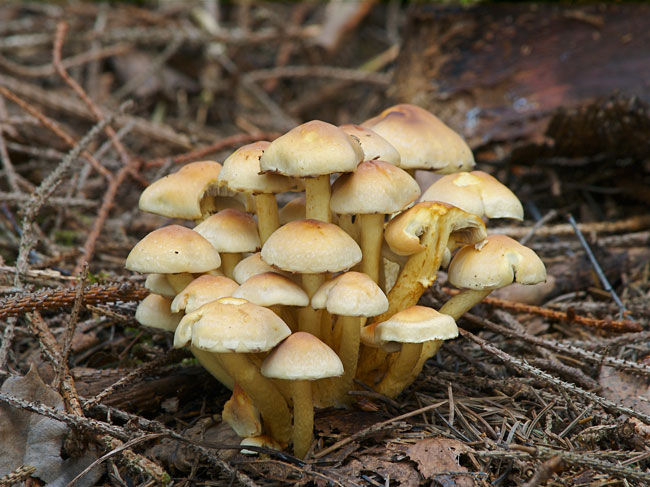 Ложная лисичка     Бледная поганка
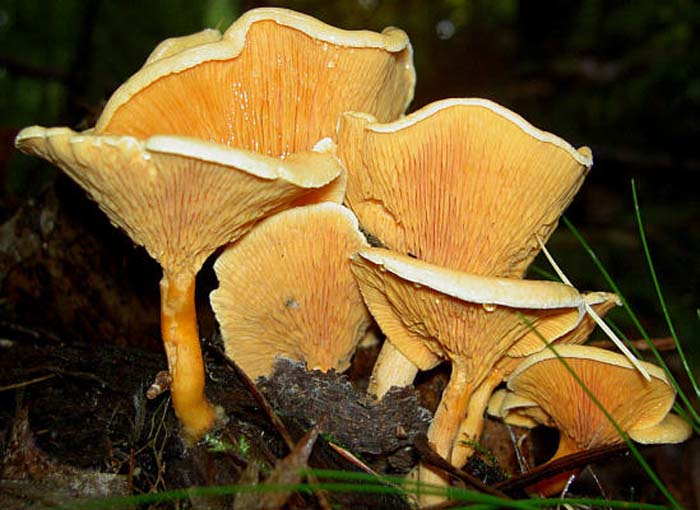 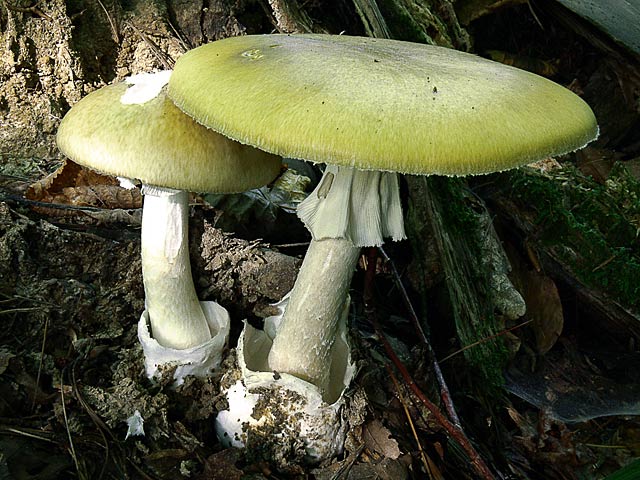 Какой гриб лишний?
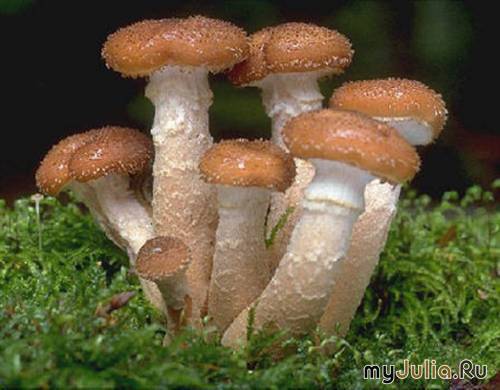 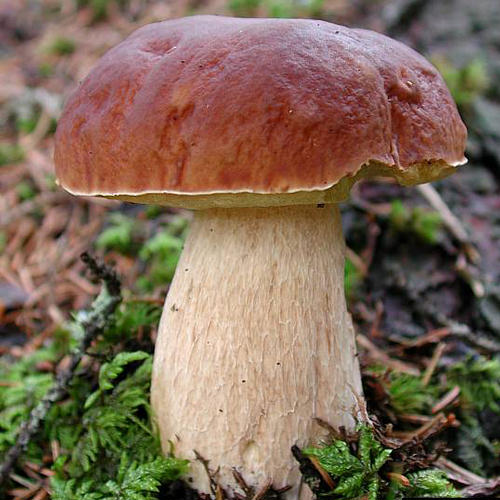 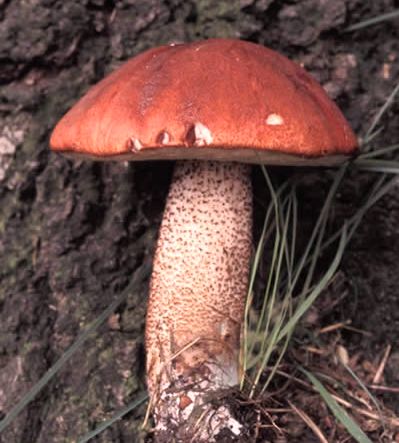 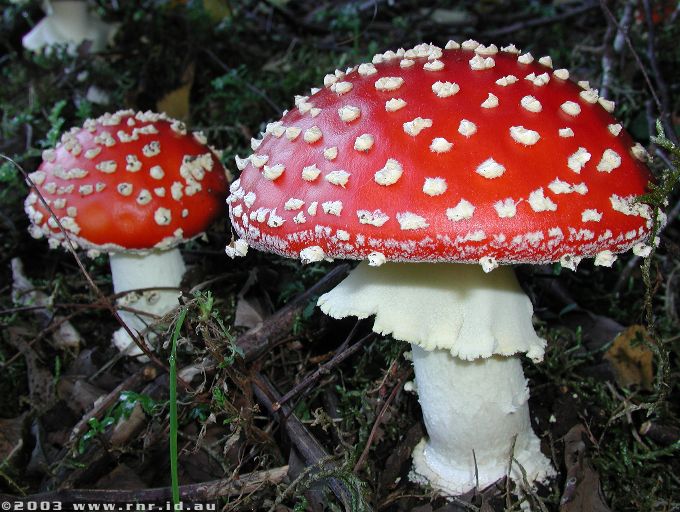 Лесные  ягоды
Клюква
Малина
Ежевика                Голубика
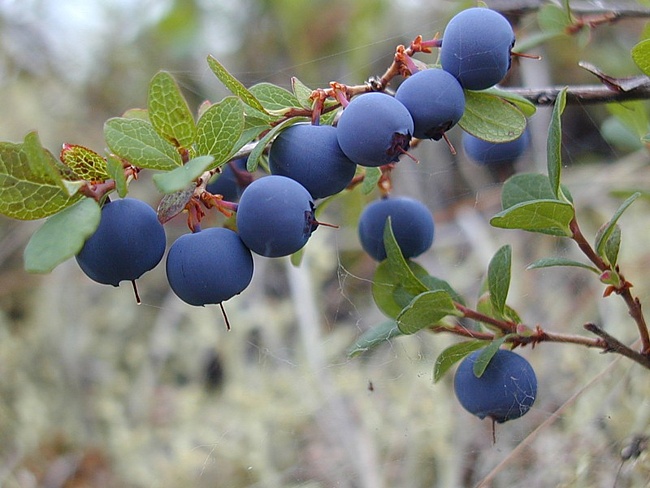 Ядовитые ягоды
Волчья ягода
Вороний глаз
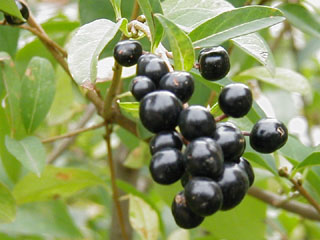 Какая ягода лишняя?
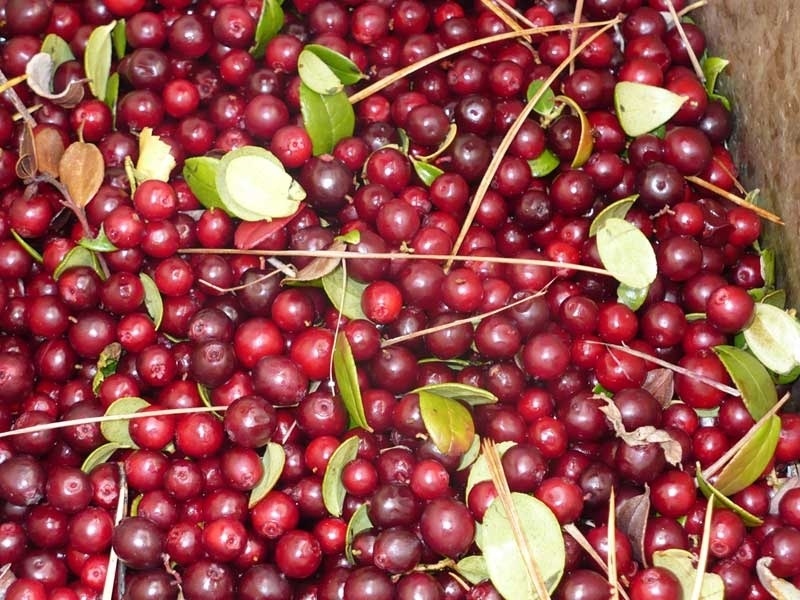 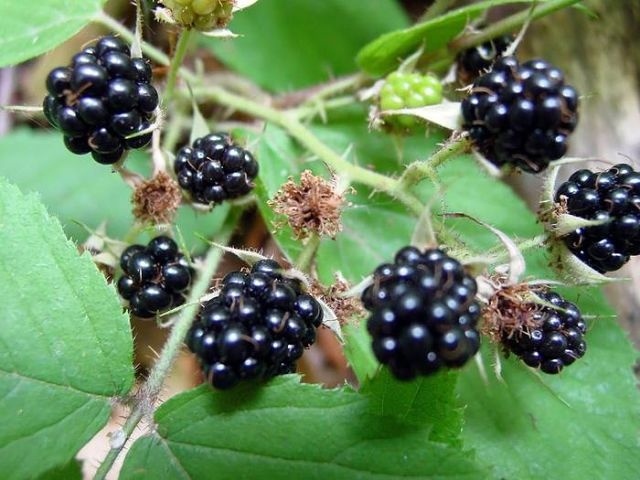 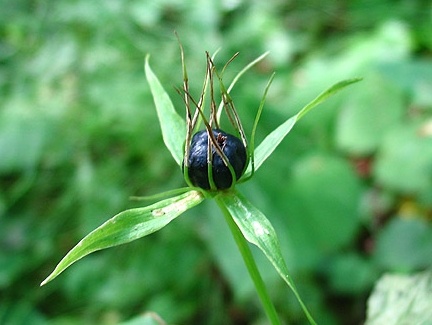 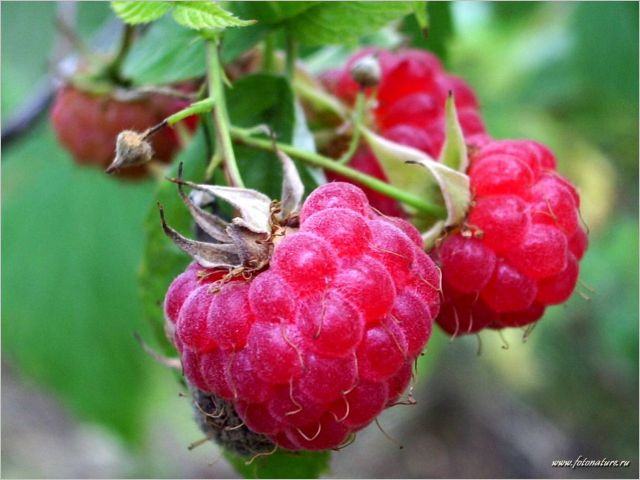 Собери в корзинку
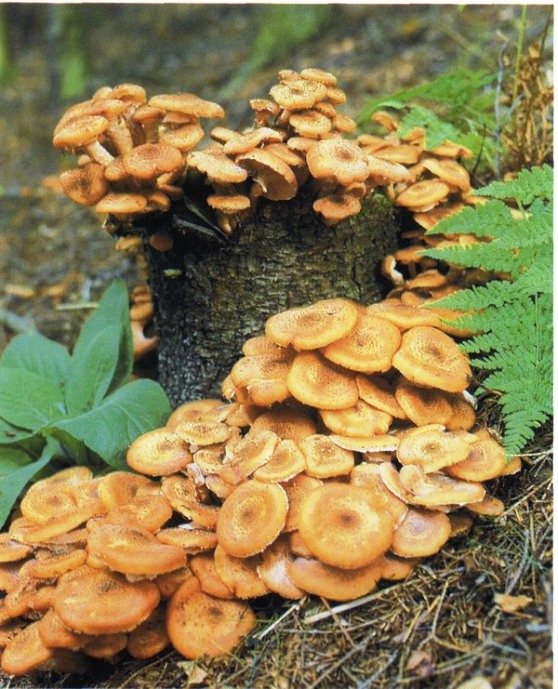 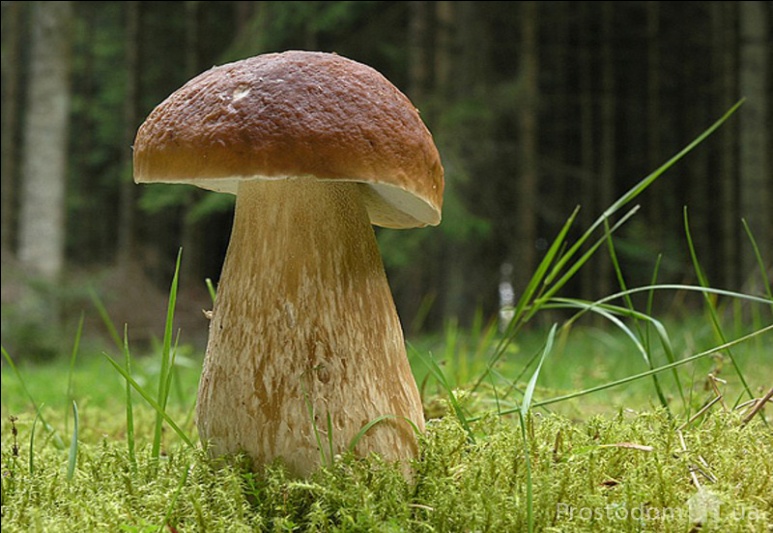 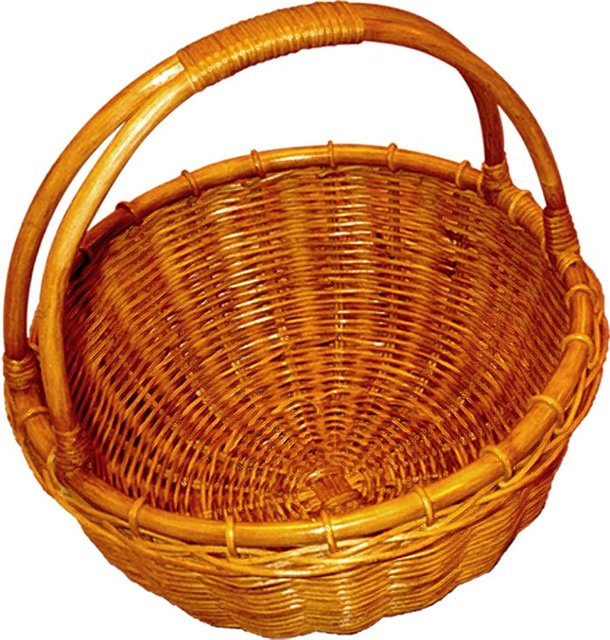 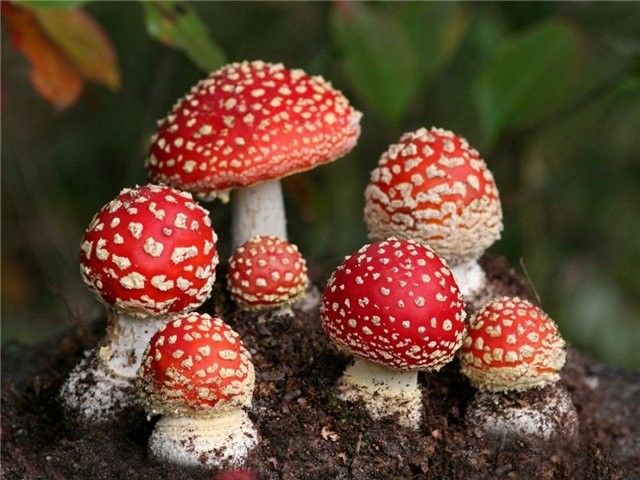 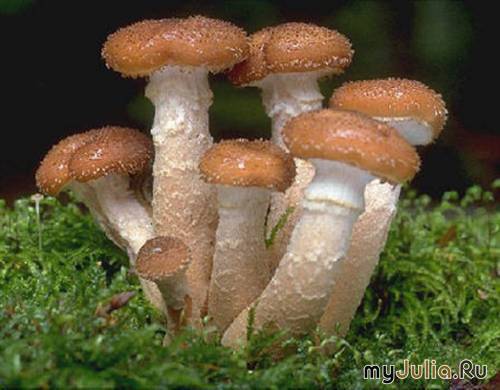 Спасибо за   внимание